Qari mill-ktieb tal-Profeta Ġoel 
Ġoel 1, 13-15;2, 1-2
lbsu x-xkejjer, qassisin, u olfqu, ixhru, qaddejja 
tal-artal! Ejjew, orqdu 
bl-ixkejjer fuqkom,
qaddejja ta’ Alla tiegħi!
Għax miżmuma mid-dar ta’ Alla tagħkom l-offerta tal-ikel u tax-xorb. Ordnaw sawma; sejħu laqgħa mqaddsa; morru iġbru x-xjuħ,
u n-nies kollha tal-pajjiż
fid-dar tal-Mulej Alla tagħkom. Għajtu lill-Mulej:
“Ah, x’jum dan!
Għax fil-qrib jum il-Mulej,
jasal bħal riefnu mingħand Xaddaj”.
Doqqu t-tromba f’Sijon,
semmgħu l-aħbar minn fuq il-muntanja mqaddsa tiegħi!
Ħa jitriegħdu dawk kollha li jgħammru fil-pajjiż,
għax Jum il-Mulej wasal,
għax hu fil-qrib!
Jum ta’ dlam u ta’ swied,
jum ta’ sħab u ta’ ċpar magħqud.
Fuq il-muntanji jinfirex bħal sħaba sewda
poplu kotran u qawwi,
li bħalu ma kien hemm qatt fl-imgħoddi,
lanqas ma jkun hemm warajh saż-żminijiet l-aktar imbiegħda.
Il-Kelma tal-Mulej.
R:/ Irroddu ħajr lil Alla
Salm Responsorjali
R:/ Il-Mulej jagħmel ħaqq mid-dinja bil-ġustizzja
Infaħħrek, Mulej, b’qalbi kollha;
inxandar għeġubijietek kollha!
Nifraħ u nithenna bik;
ngħanni lil ismek, int Alla l-għoli.
R:/ Il-Mulej jagħmel ħaqq mid-dinja bil-ġustizzja
Ċanfart il-ġnus u qridt 
il-ħżiena;
ħassart isimhom 
għal dejjem ta’ dejjem.
Waqgħu l-ġnus fil-ħofra 
li ħaffru;
Fix-xibka li ħbew inqadab riġilhom.
R:/ Il-Mulej jagħmel ħaqq mid-dinja bil-ġustizzja
Imma l-Mulej isaltan għal dejjem,
iwaqqaf għall-ħaqq 
it-tron tiegħu.
Hu jagħmel ħaqq 
mid-dinja bil-ġustiżżja,
jiġġudika l-popli 
bis-sewwa.
R:/ Il-Mulej jagħmel ħaqq mid-dinja bil-ġustizzja
Hallelujah, Hallelujah
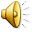 Issa se jitkeċċa l-Prinċep 
ta’ din id-dinja. 
U meta nintrefa’ ’l fuq 
mill-art, jiena niġbed 
il-bnedmin kollha lejja.
Hallelujah, Hallelujah
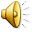 Qari mill-Evanġelju skont  
San Luqa
Lq 11, 15-26
R:/ Glorja lilek Mulej
F’dak iż-żmien, wara li Ġesù keċċa xitan, xi wħud qalulu:
“Bis-saħħa ta’ Begħelżebul, il-prinċep 
tax-xjaten, qiegħed ikeċċihom ix-xjaten”. 
Oħrajn, biex iġarrbuh,
riedu mingħandu sinjal 
mis-sema. Iżda hu ntebaħ x’kienet il-fehma tagħhom, u qalilhom:
“Kull saltna maqsuma fiha nfisha ssir ħerba, u taqa’ dar fuq oħra. Jekk ix-Xitan ukoll hu kontra tiegħu nnifsu, kif se żżomm wieqfa
s-saltna tiegħu? Għax intom tgħidu li jien 
bis-saħħa ta’ Begħelżebul inkeċċihom ix-xjaten. Imma jekk jiena qiegħed
inkeċċi x-xjaten bis-saħħa ta’ Begħelżebul, uliedkom bis-saħħa ta’ min ikeċċuhom? Għalhekk huma stess ikunu
l-imħallfin tagħkom. Iżda jekk jiena qiegħed inkeċċi x-xjaten bis-saħħa ta’ Alla, dan ifisser li waslitilkom 
is-Saltna ta’ Alla.
Sakemm il-bniedem qawwi u armat tajjeb jgħasses 
il-palazz tiegħu, ħwejġu jkunu fiż-żgur. Imma jekk wieħed aqwa minnu jaqbeż
fuqu u jegħlbu, jaħtaflu 
l-armi kollha li fuqhom kien iserraħ rasu, u jqassam il-priża tiegħu. Min mhuwiex miegħi huwa
kontra tiegħi, u min ma jiġborx miegħi, ixerred.
Meta l-ispirtu mniġġes joħroġ minn bniedem, huwa jmur jiġġerra u
jfittex il-mistrieħ f’art niexfa, u billi ma jsibu mkien, jgħid: 
‘Mela nerġa’ lura lejn dari mnejn ħriġt’.
U x’ħin jiġi, isibha miknusa u kollox f’postu. Imbagħad imur iġib seba’ spirti oħra agħar minnu, u jidħlu joqogħdu hemm
ġew. U fl-aħħar dak 
il-bniedem isib ruħu f’qagħda agħar minn ta’ qabel”.
Il-Kelma tal-Mulej
R:/ Tifħir lilek Kristu